муниципальное бюджетное дошкольное образовательное учреждениедетский сад No9
Проект «Профессии моих родителей»
Все профессии нужны, все профессии важны!
Проект подготовили: 
Сарахман В.А., воспитатель,
семья Корневых.
г. Новочеркасск, 2024г.
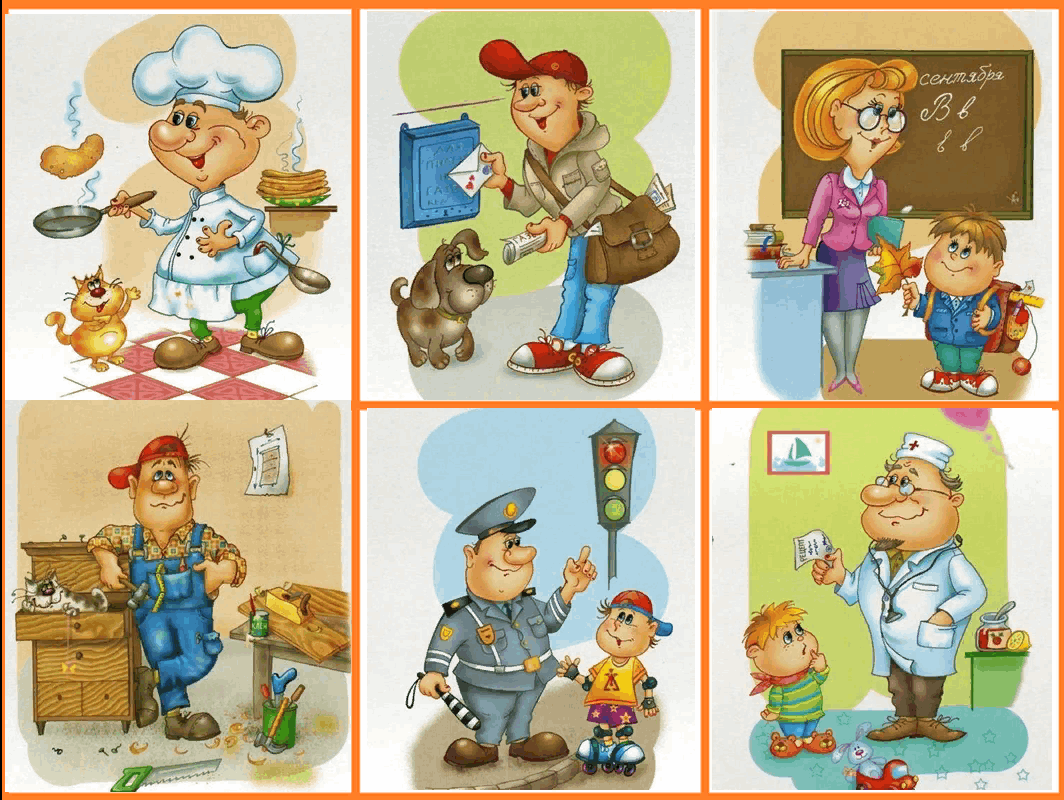 ЗАДАЧА:
Основная цель:
ПОЗНАКОМИТЬСЯ С ПРОФЕССИЯМИ СВОЕЙ СЕМЬИ
УЗНАТЬ У РОДИТЕЛЕЙ  ГДЕ ОНИ ПОЛУЧИЛИ ОБРАЗОВАНИЕ ПО ЭТИМ ПРОФЕССИЯМ
Знакомьтесь с моей семьей
Это моя мама
Это мой папа
Я
Корнева Лена
Корнева Гуля
Корнев Дима
Заголовок презентации
3
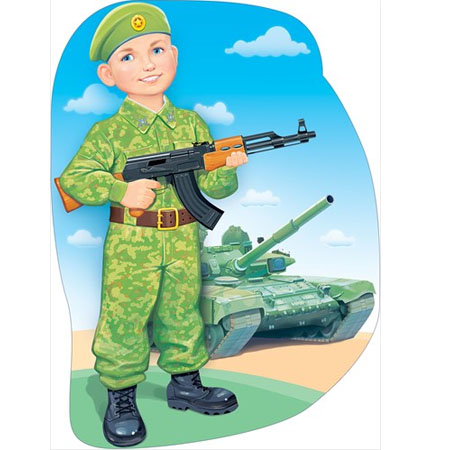 Мой папа по профессии  военнослужащий. Образование он получил в Тульском артиллерийском инженерном институте . Первый контракт с МО  заключил в 2007 г. 
Папина профессия очень важна ,                он защищает нашу Родину !
Заголовок презентации
4
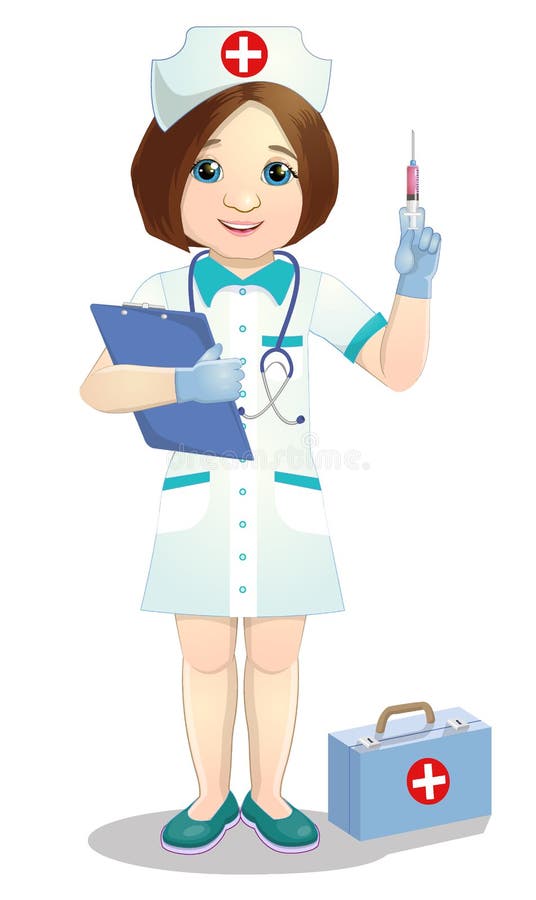 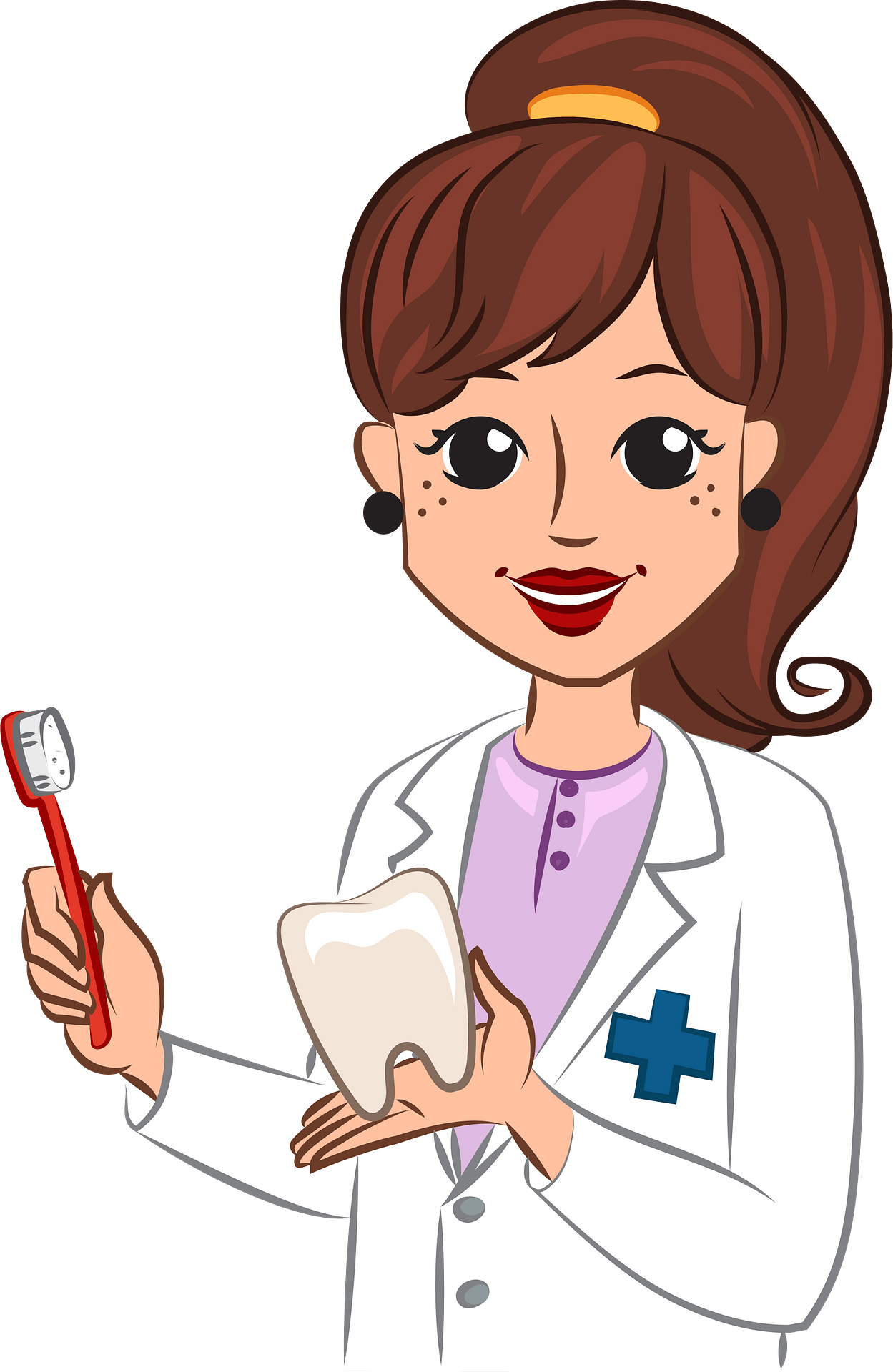 У моей мамы две профессии, первая и самая важная, это фельдшер, она училась в Волгоградском медицинском колледже. Потом она поступила Волгоградский государственный университет,  и получила вторую профессию - специалист по социальной работе.  
Сейчас моя мама работает медицинской сестрой в стоматологии, работает она очень давно с 2007 г., она очень любит свою работу, ей нравится помогать людям .
Заголовок презентации
5
У  моих родителей очень интересные и нужные профессии. Узнавая о профессиях своих родителей, я получила первые знания о профессиях. 

Я пока ещё не знаю кем хочу стать, но знаю, что мои родные мне в этом помогут!
Спасибо за внимание!